Семинар Совета молодых ученых ИСЭ и ЭПС ФИЦ Коми НЦ УрО РАН
Гранты, стажировки и конкурсы для ученых в 2022 году
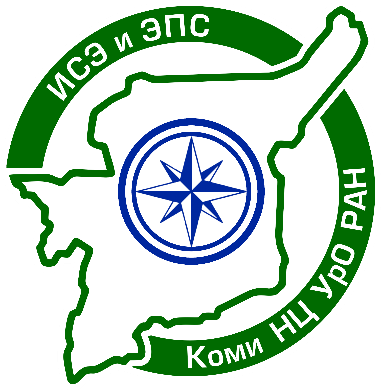 Андрей Владимирович Смирнов
кандидат экономических наук, старший научный сотрудник 
лаборатории демографии и социального управления
ИСЭ и ЭПС ФИЦ Коми НЦ УрО РАН
e-mail: av.smirnov.ru@gmail.com
Сыктывкар, 2022
Часть 1Гранты научных фондов
Государственные научные фонды
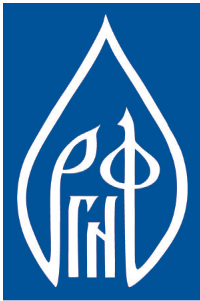 Российский гуманитарный научный фонд
Создан в 1994 году
Ликвидирован в 2016 году путем присоединения к РФФИ
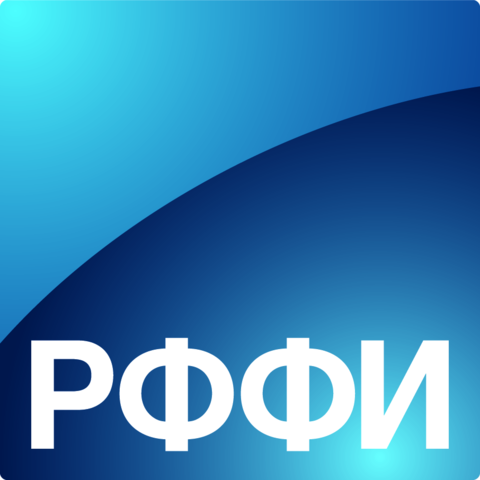 Российский фонд фундаментальных исследований
Создан в 1992 году
Фактически ликвидирован в 2021 году путем слияния с РНФ
Российский научный фонд
Создан в 2013 году
Продолжает действовать
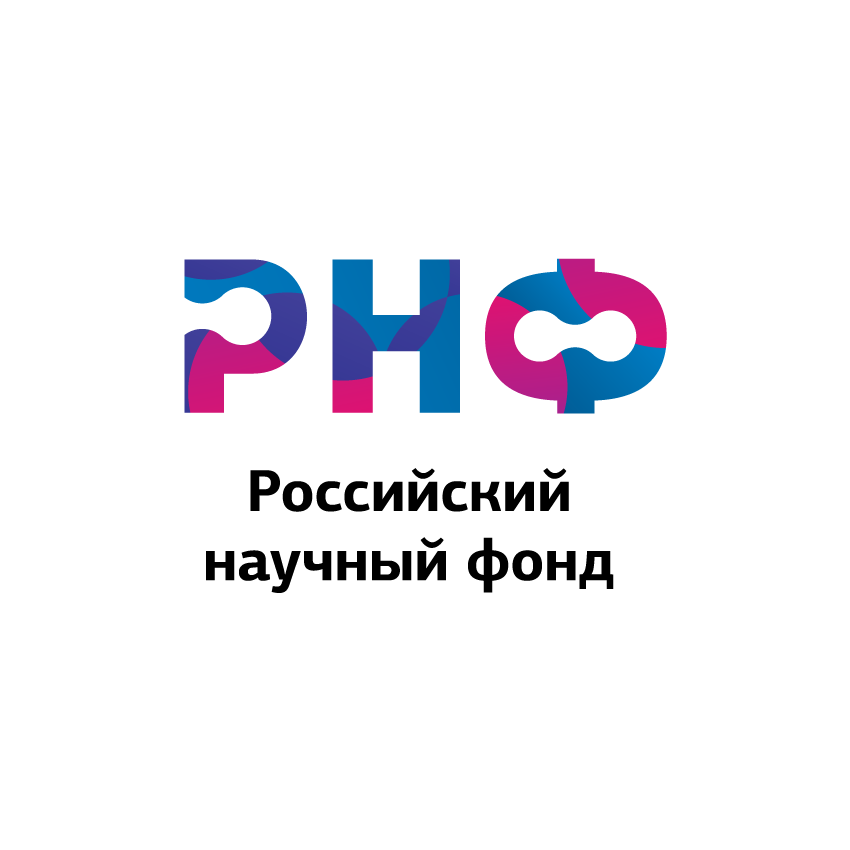 Не все конкурсы ликвидированных фондов имеют аналоги в РНФ
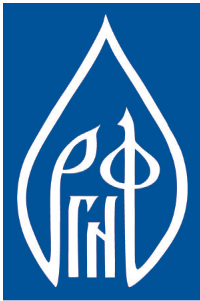 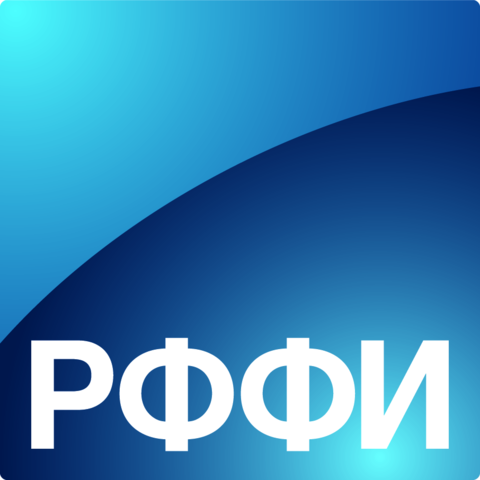 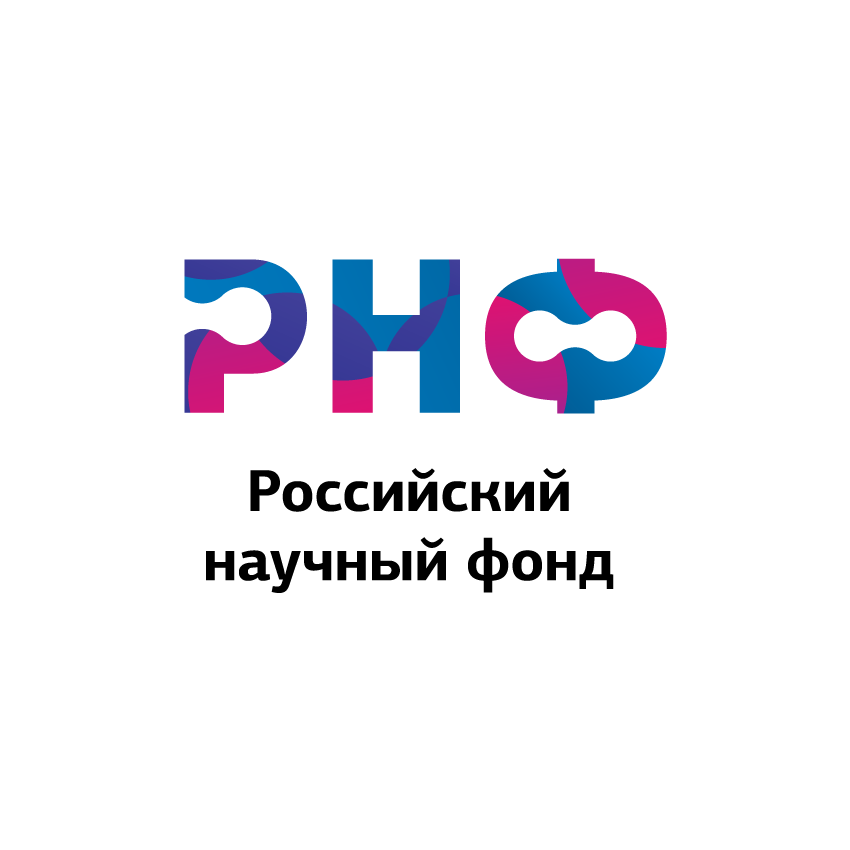 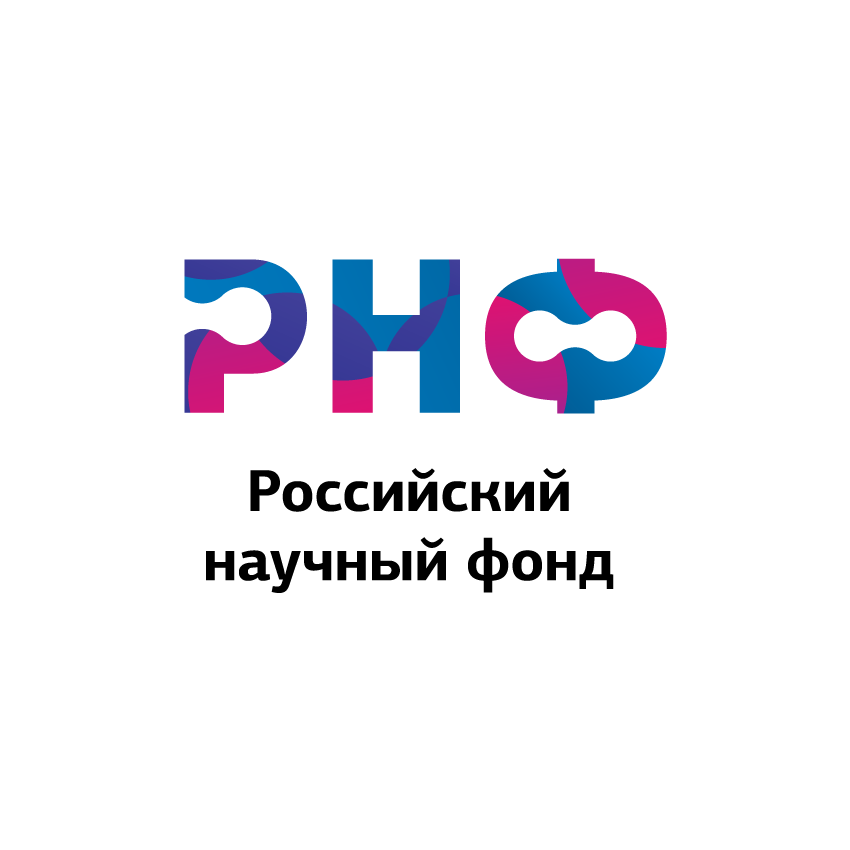 Информацию о конкурсах можно посмотреть по адресу: https://www.rscf.ru/contests/ 
Участие не более чем в двух проектах одновременно. Руководителем – не более одного проекта одновременно (могут быть исключения для международных проектов). Одна заявка на один конкурс.
Имеется соглашение между ФИЦ Коми НЦ и РНФ о признании простой электронной подписи. Сотрудникам ФИЦ можно подавать заявки в электронном виде.
Конкурс «Проведение инициативных исследований молодыми учеными»
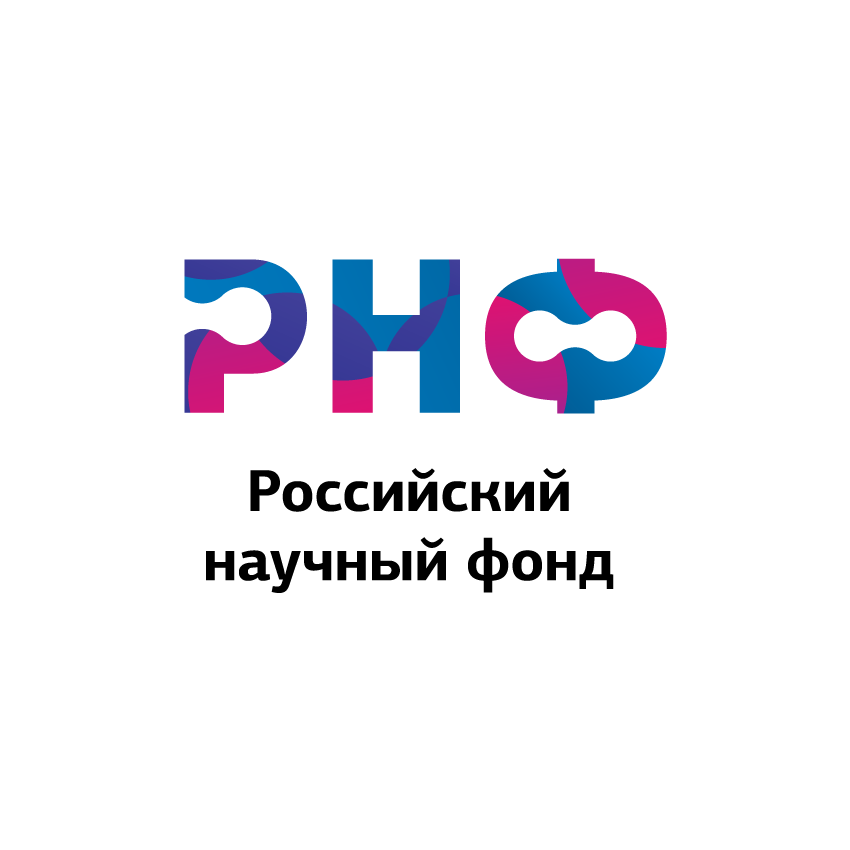 Прием заявок: до 10 марта (в 2022 г.)
Объявление результатов: 11 июля
Длительность проекта: 2 года
Размер гранта: до 1,5 млн. рублей в год
Команда: руководитель + (по необходимости) до 2 студентов/аспирантов 
Требования:
возраст руководителя до 33 лет включительно на 5 марта
степень кандидата наук или зарубежный аналог
не менее 3 публикаций WoS Core Collection или Scopus у руководителя за 5 лет
Результаты:
Не менее 2 публикаций в WoS Core Collection или Scopus
Конкурс «Проведение исследований научными группами под руководством молодых ученых»
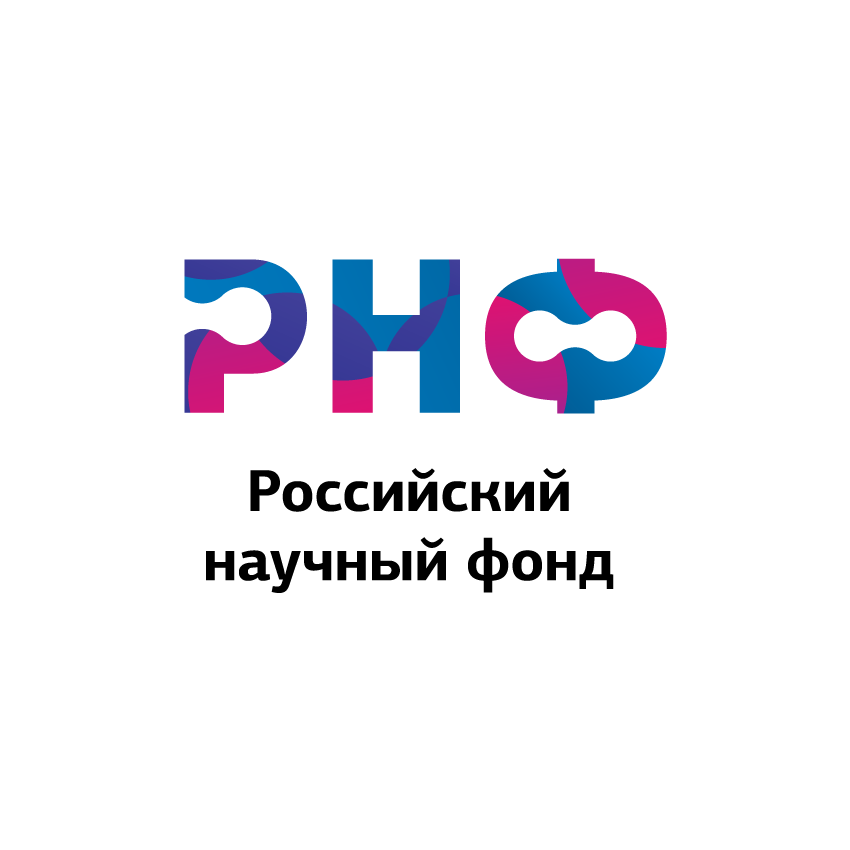 Прием заявок: до 10 февраля (в 2022 г.)
Объявление результатов: 11 июля
Длительность проекта: 2 или 3 года
Размер гранта: от 3 до 6 млн. рублей в год
Команда: не более 8 человек (вместе с руководителем). Из них не менее 70% – в возрасте до 39 лет включительно: 6 из 8, 5 из 7, 5 из 6, 4 из 5, 3 из 4
Требования:
возраст руководителя до 35 лет включительно на 12 марта
степень кандидата наук или доктора наук
не менее 5 публикаций WoS Core Collection или Scopus у руководителя за 5 лет
Результаты:
Не менее 8 публикаций в WoS Core Collection или Scopus
Конкурс «Проведение фундаментальных научных исследований и поисковых научных исследований малыми отдельными научными группами»
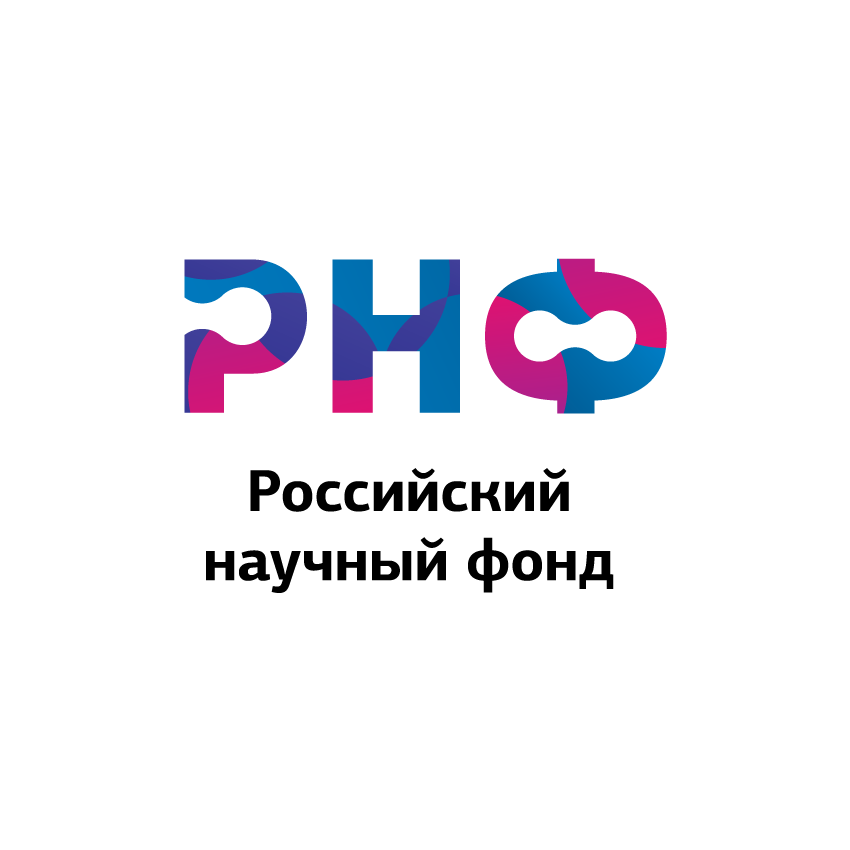 Прием заявок: до 15 июня (в 2021 г.)
Объявление результатов: 30 ноября
Длительность проекта: 2 года
Размер гранта: до 1,5 млн. рублей в год
Команда: от 2 до 4 человек (вместе с руководителем). Из них не менее 50% – в возрасте до 39 лет включительно
Требования:
не менее 5 публикаций WoS Core Collection или Scopus у руководителя за 5 лет
Результаты:
Не менее 3 публикаций в WoS Core Collection или Scopus
Сделать доклад на очной конференции по теме проекта
Конкурс «Проведение фундаментальных научных исследований и поисковых научных исследований отдельными научными группами»
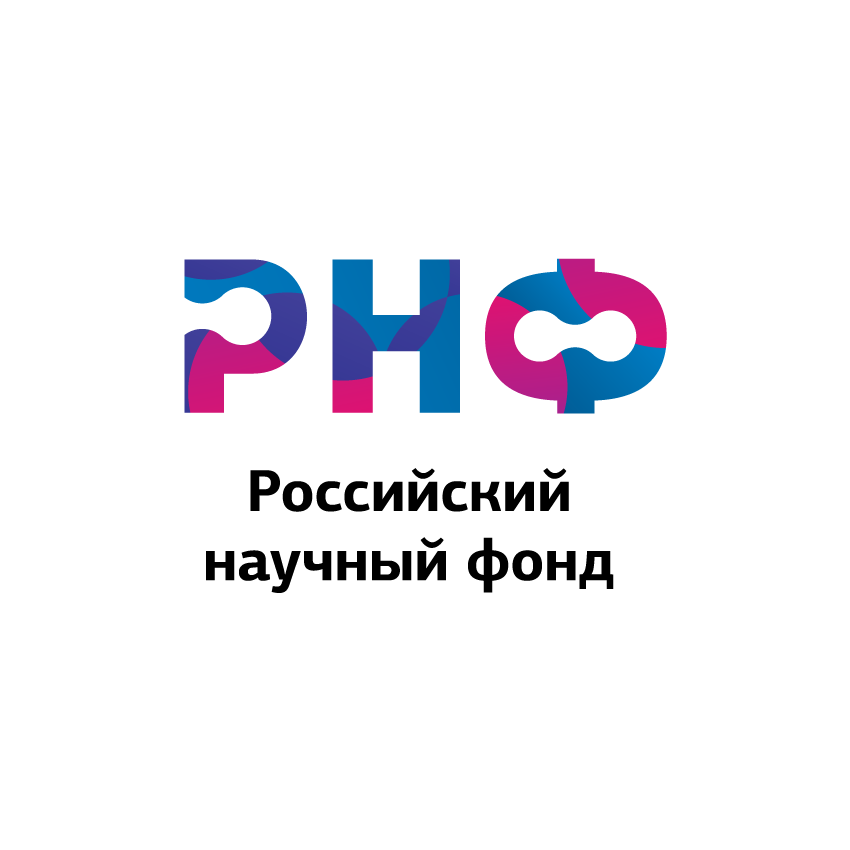 Прием заявок: до 10 ноября (в 2021 г.)
Объявление результатов: 1 апреля следующего года
Длительность проекта: 2 или 3 года
Размер гранта: от 4 до 7 млн. рублей в год
Команда: до 10 человек (вместе с руководителем). Из них не менее 50% – в возрасте до 39 лет включительно
Требования:
не менее 8 публикаций WoS Core Collection или Scopus у руководителя за 5 лет
Результаты:
Не менее 8 публикаций в WoS Core Collection или Scopus
Конкурс «Проведение фундаментальных научных исследований и поисковых научных исследований малыми отдельными научными группами» (региональный конкурс)
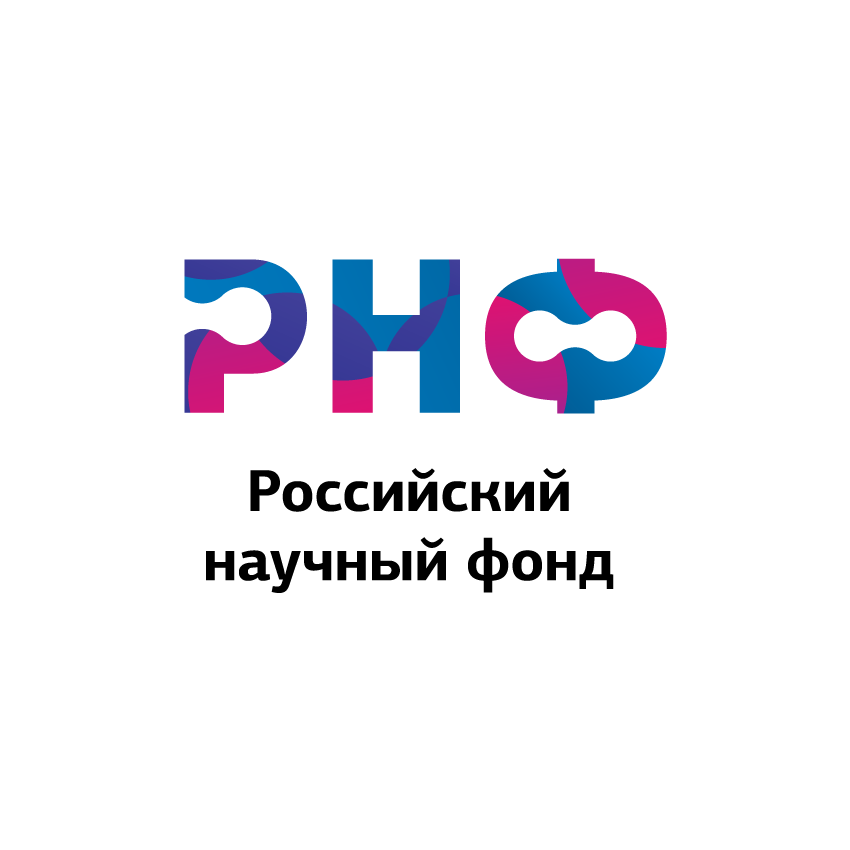 Прием заявок: до 15 октября (в 2021 г.)
Объявление результатов: 1 марта следующего года
Длительность проекта: 2 года
Размер гранта: до 1,5 млн. рублей в год
Команда: от 2 до 4 человек (вместе с руководителем). Из них не менее 50% – в возрасте до 39 лет включительно
Требования:
не менее 5 публикаций WoS Core Collection или Scopus у руководителя за 5 лет
Результаты:
Не менее 3 публикаций в WoS Core Collection и Scopus
Сделать доклад на очной конференции по теме проекта
Конкурс «Проведение фундаментальных научных исследований и поисковых научных исследований малыми отдельными научными группами» (региональный конкурс)
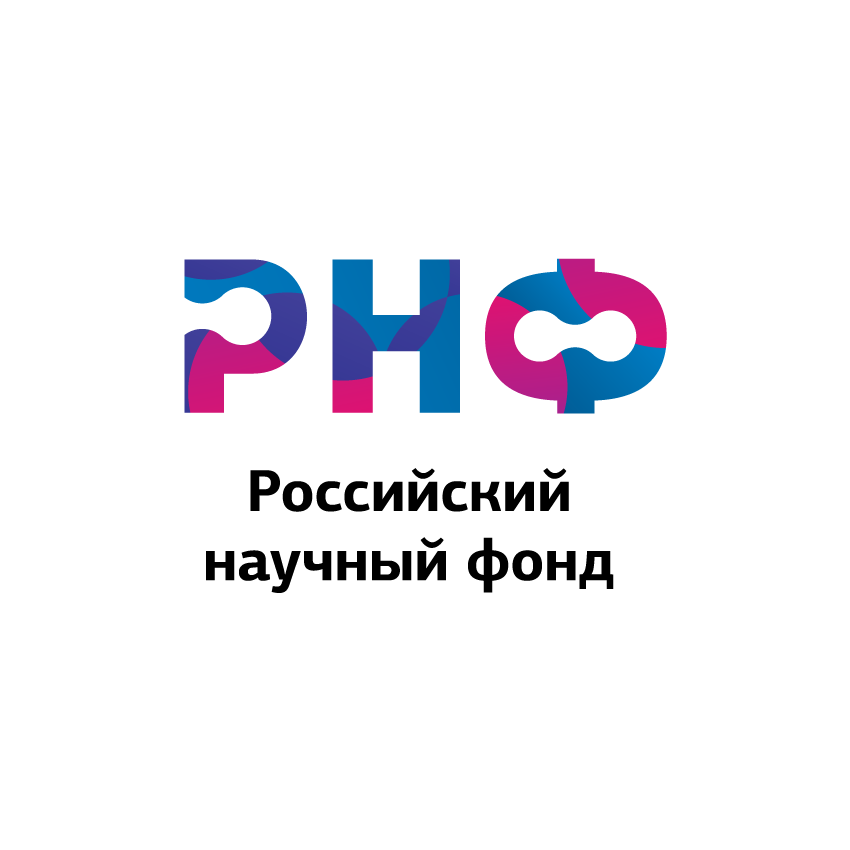 Прием заявок: до 15 октября (в 2021 г.)
Объявление результатов: 1 марта следующего года
Длительность проекта: 2 года
Размер гранта: до 1,5 млн. рублей в год (50% от региона)
Команда: от 2 до 4 человек (вместе с руководителем). Из них не менее 50% – в возрасте до 39 лет включительно
Требования:
не менее 5 публикаций WoS Core Collection или Scopus у руководителя за 5 лет
Результаты:
Не менее 3 публикаций в WoS Core Collection и Scopus
Сделать доклад на очной конференции по теме проекта
Проводится совместно с органами власти субъектов РФ. Республика Коми в 2021 году не участвовала!
Конкурс «Проведение фундаментальных научных исследований и поисковых научных исследований отдельными научными группами» (региональный конкурс)
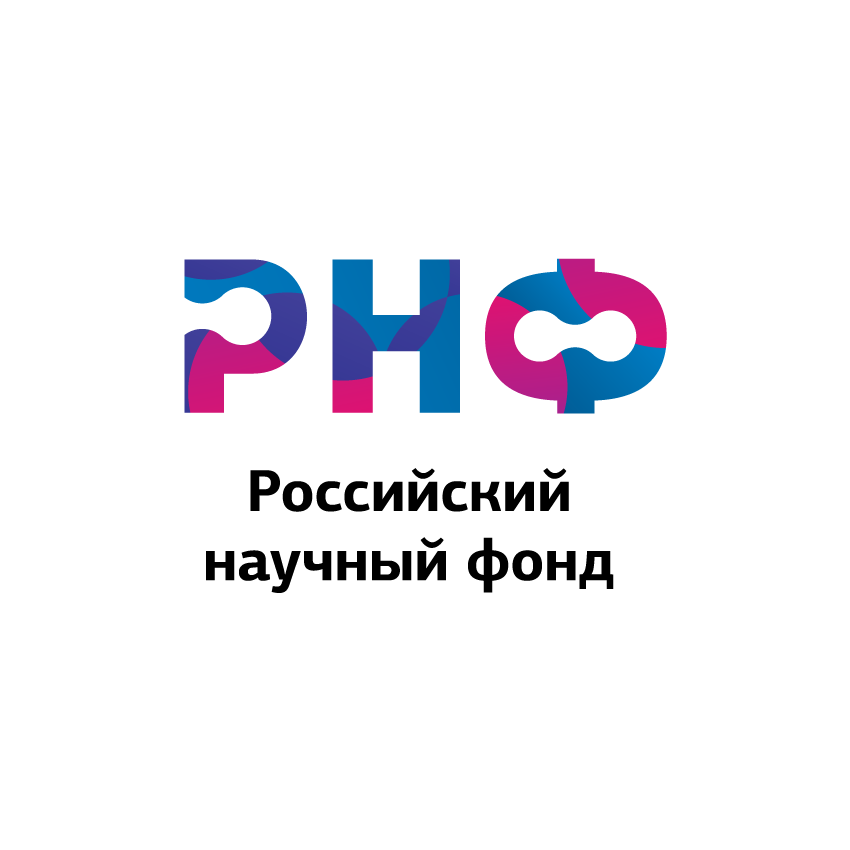 Прием заявок: до 15 октября (в 2021 г.)
Объявление результатов: 1 марта следующего года
Длительность проекта: 2 или 3 года
Размер гранта: от 4 до 7 млн. рублей в год (50% от региона)
Команда: до 10 (вместе с руководителем). Из них не менее 50% – в возрасте до 39 лет включительно
Требования:
не менее 8 публикаций WoS Core Collection или Scopus у руководителя за 5 лет
Результаты:
Не менее 8 публикаций в WoS Core Collection и Scopus
Проводится совместно с органами власти субъектов РФ. Республика Коми в 2021 году не участвовала!
Международные конкурсы (необходимо подавать заявку совместно с коллективом из другой страны)
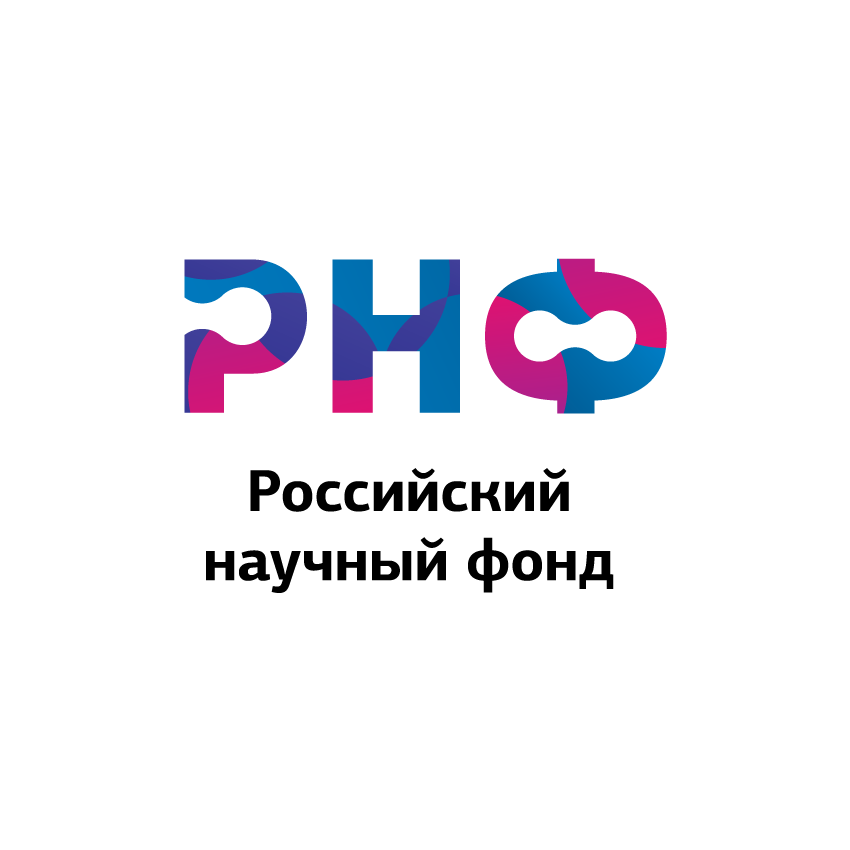 Даты приема заявок и объявления результатов различаются в зависимости от конкурса
Длительность проекта: 3 года
Размер гранта: в большинстве – от 4 до 7 млн. рублей в год 
Команда: до 10 (вместе с руководителем). Из них не менее 50% – в возрасте до 39 лет включительно
Требования:
не менее 10 публикаций WoS Core Collection или Scopus у руководителя за 5 лет
Результаты:
Не менее 10 публикаций в WoS Core Collection и Scopus
В 2021 году были совместные конкурсы в Францией, Германией, Индией, Тайванем, Японией, Австрией. Вероятно, в 2022 году будет больше конкурсов.
Сравнительная таблица конкурсов РНФ
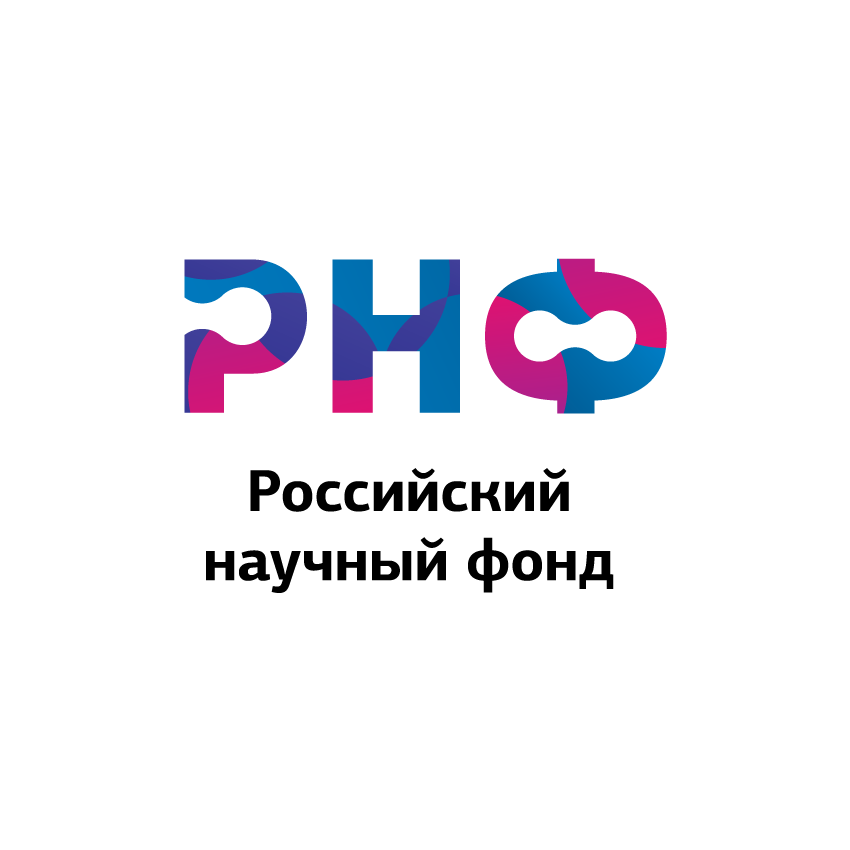 * даты на примере 2021 г., в 2022 могут отличаться; ** Web of Science Core Collection и Scopus; *** Республика Коми в 2021 году не участвовала; **** зависит от страны.
Другие научные фонды
Агрегатор информации о грантовой поддержке исследователей (116 научных фондов): https://funds.riep.ru/funds/
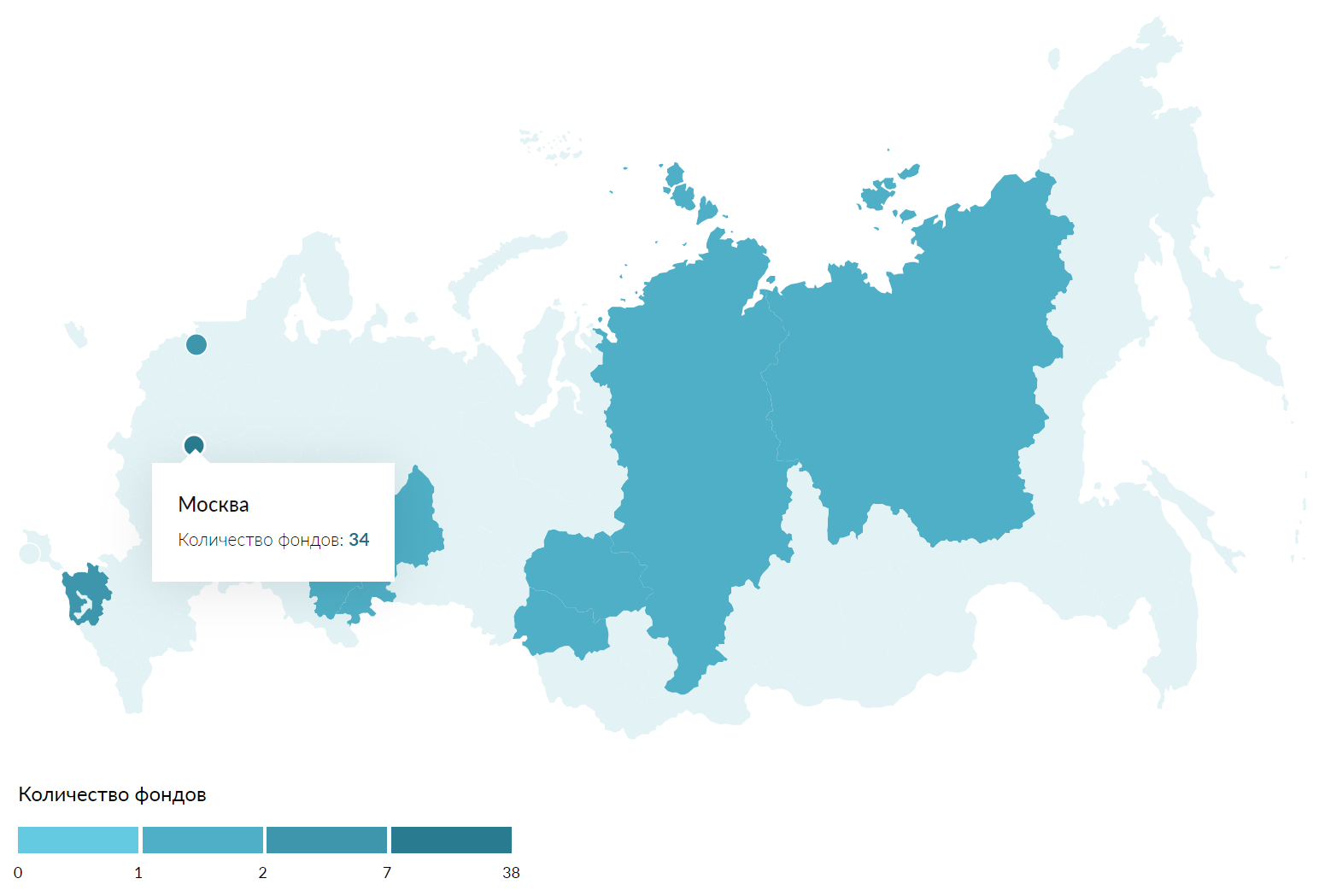 Гранты Русского географического общества
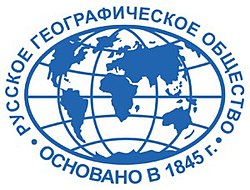 Сайт: https://www.rgo.ru/ru/granty/o-grantah
Сроки приёма заявок в 2021 г.:
- гранты региональных отделений РГО: 16 сентября - 23 октября
инициативные гранты: 16 сентября - 1 ноября 
Предельное финансирование молодежных проектов: 700 тыс. руб.
Номинации
Часть 2Стажировки
Информация о стажировках
Информацию о стажировках (а также грантах и конкурсах) можно найти на сайтах-агрегаторах:
vsekonkursy.ru
konkursgrant.ru/index.php
rsci.ru/grants
science-community.org
st-gr.com
и др.

Кроме того, есть тематические сайты по областям науки. 
Например, Демоскоп Weekly публикует информацию, связанную со стажировками и конкурсами для демографов: http://www.demoscope.ru/
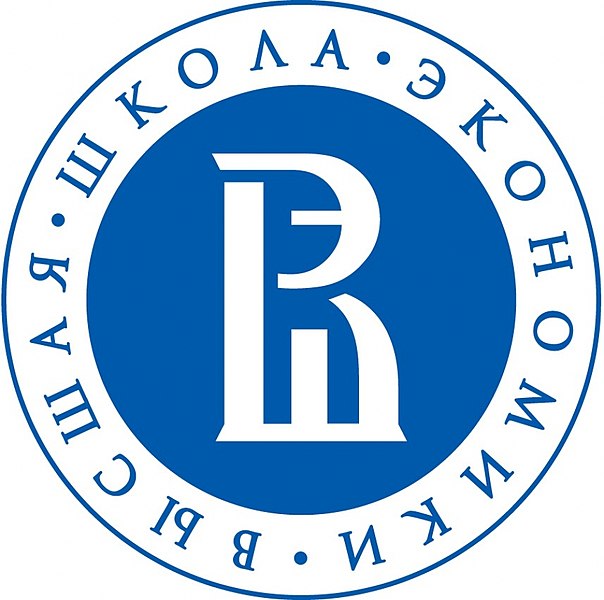 Программа стажировок работников и аспирантов российских вузов и научных организаций в НИУ ВШЭ
Сайт: https://internship.hse.ru/
Стажер участвует в исследовательских проектах принимающего подразделения и может посещать занятия для студентов образовательных программ принимающего подразделения. 
Стажер посещает занятия на разных образовательных программах (в том числе программах повышения квалификации, организуемых для работников НИУ ВШЭ).
Стажер может бесплатно пользоваться: 
учебно-научными материалами, офисным, специальным научным оборудованием и вычислительными ресурсами принимающего подразделения НИУ ВШЭ; 
фондами библиотеки, базами данных, учебной материально-технической базой НИУ ВШЭ (учебные аудитории, компьютерные классы и т.п.)
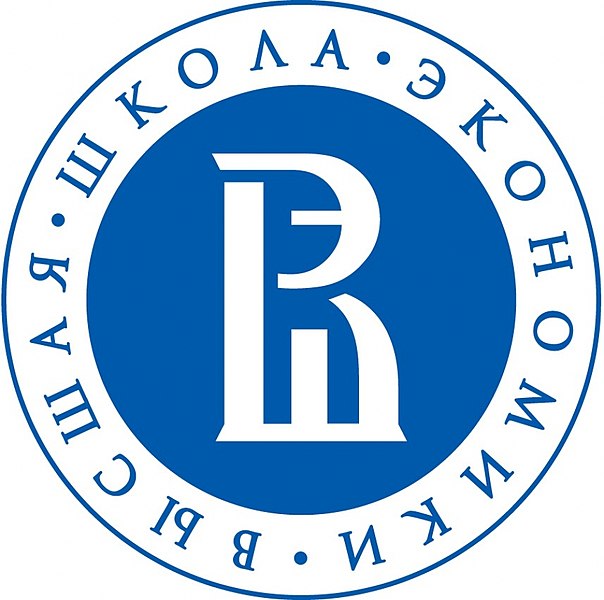 Программа стажировок работников и аспирантов российских вузов и научных организаций в НИУ ВШЭ
Стажерам выплачивается вознаграждение из расчета 30 000 рублей в месяц, включая НДФЛ (единовременно в течение 30 рабочих дней после окончания стажировки). 
Вышка предлагает платное проживание в общежитии (в комнате не более двух человек) при наличии свободных мест для стажеров. В отношении наиболее перспективных заявок — возмещение расходов по однократному проезду из места проживания стажера и обратно, а также полное или частичное возмещение расходов по проживанию стажера.

Как принять участие в программе:
1. Заручиться согласием будущего руководителя стажировки 
2. Договориться о стажировке с руководством своей организации 
3. Согласовать программу стажировки 
4. Подготовить документы и дождаться подтверждения о получении письма 
5. Дождаться решения по заявке
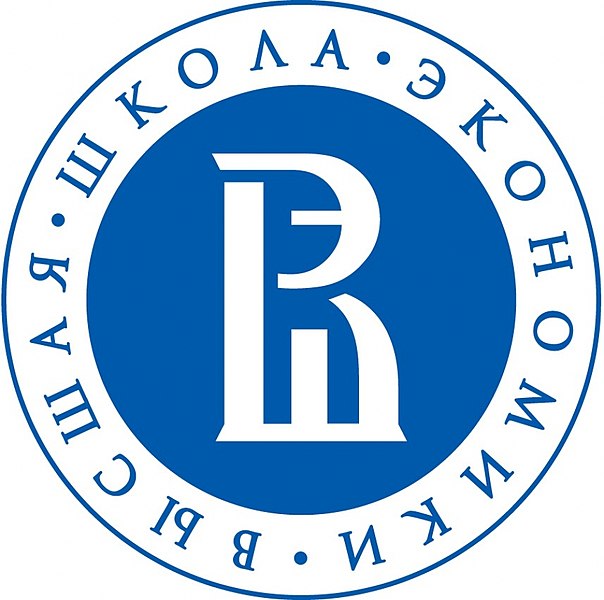 Программа привлеченияроссийских постдоков в НИУ ВШЭ
Сайт: https://postdocru.hse.ru/
На сайте размещается список вакансий.
Возрастное ограничение для участников – 39 лет. 
Программа рассчитана на один год с возможностью продления.
Постдокам обеспечиваются следующие условия:
оплата стоимости проезда раз в год из места проживания в НИУ ВШЭ и обратно;
проживание в общежитии (в комнате не более двух человек) для сотрудников в кампусах Перми и Нижнего Новгорода.
Зарплата постдоков в подразделениях НИУ ВШЭ в Москве составит 110 000 рублей (включая НДФЛ), в подразделениях НИУ ВШЭ в Санкт Петербурге – 90 000 рублей, в Нижнем Новгороде и Перми – 70 000 рублей.
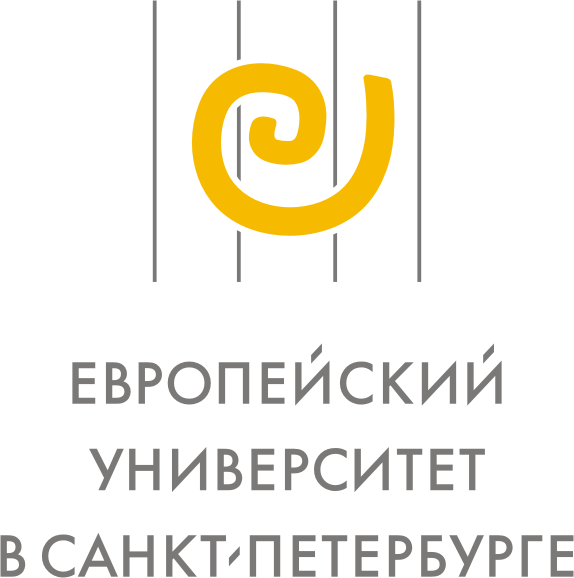 Стажировки в Европейском университете в Санкт-Петербурге
Сайт: https://fellowship.eusp.org/
Длительность: от 1 до 4 месяцев.
Цели стажировки: 
провести исследование и написать статью, 
сделать анализ данных и представить доклад на заседании исследовательского центра ЕУСПб, 
посетить занятия лучших профессоров и преподавателей ЕУ, разработать свой авторский курс, 
научиться подавать грантовые конкурсные заявки в российские и международные институции и фонды.
Обязательной частью прохождения нашей Программы являются 2 учебных курса: 
по актуальным проблемам гуманитарного знания и 
по современным технологиям академических презентаций и публикационных стратегий.
Участником может стать аспирант 2−3 года обучения, кандидат или доктор наук, либо обладатель степени PhD, за исключением постоянно проживающих в Санкт-Петербурге и Ленинградской области.
Помимо экономических подразделений в ЕУСПб есть Исследовательский центр энергетической политики и международных отношений.
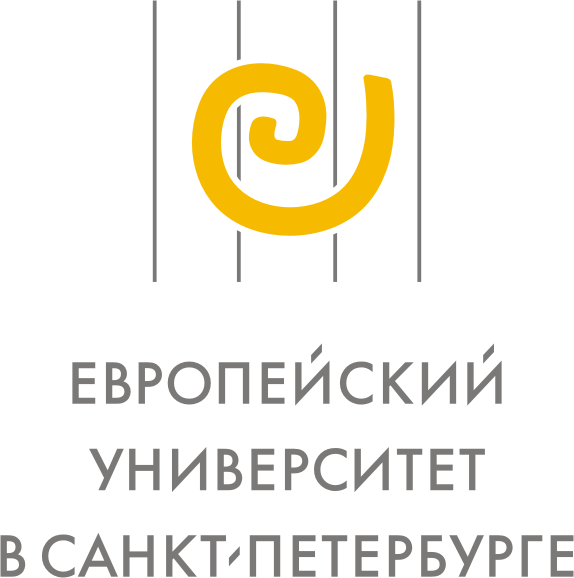 Стажировки в Европейском университете в Санкт-Петербурге
Полная стоимость программы 20 000 рублей за весь срок обучения. Однако по результатам конкурсного отбора можно получить скидку на обучение до 95% полной стоимости и стипендию в размере 60 000 рублей в месяц.
Для участия в конкурсе необходимо прислать через форму «Подать заявку» или на почту (fellowship@eu.spb.ru) следующие документы: 
Описание планируемого проекта с мотивационной частью, указывающей на место программы в планах дальнейшей научной и образовательной карьеры поступающего с указанием (предварительно) времени пребывания в Европейском и срока стажировки (от 1 до 4 месяцев)
Curriculum vitae (краткая автобиография) поступающего.
Рекомендательное письмо от научного руководителя, либо руководителя подразделения научно-образовательной организации, в которой работает поступающий, либо от ученого, знающего поступающего по его работе.
Срок подачи документов для участия в конкурсе 2021−2022 учебного года — 10 мая 2021 года (включительно). Информирование о результатах конкурса — до 10 июня 2021 года.
В ЕУ СПб есть Исследовательский центр энергетической политики и международных отношений.
Часть 3Другие конкурсы, премии и стипендии
Гранты Президента Российской Федерации для государственной поддержки молодых российских ученых и по государственной поддержке ведущих научных школ Российской Федерации
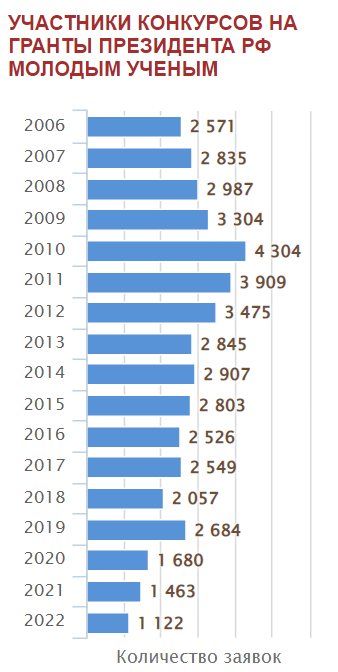 Сайт: https://grants.extech.ru/

Конкурсы:
Конкурсы молодых кандидатов наук
Конкурсы молодых докторов наук
Конкурсы научных школ

В последние годы меньше участников. Следовательно, больше шансов победить.
Гранты Президента Российской Федерации.Конкурс молодых кандидатов наук
Гранты выделяются на 2-летний срок для проведения научных исследований кандидатам наук - в размере 600 тыс. рублей ежегодно, включая оплату их труда и труда соисполнителей. 
В число соисполнителей должно входить не менее одного молодого ученого, студента, аспиранта. Размер оплаты труда кандидата наук и его соисполнителей не может превышать 360 тыс. рублей в год.
В 2021 году прием заявок завершен 7 октября. Результаты конкурса объявлены в декабре 2021 года. Всего 400 грантов (по социальным и гуманитарным наукам – 45).
Требования: 
не достигшие 35 лет на момент окончания гранта, 1989 года рождения и моложе ученые 
кандидаты наук, являющиеся гражданами Российской Федерации, 
научные достижения в соответствующем научном направлении, в том числе публикации в научных изданиях, индексируемых в базах данных Web of Science Core Collection и Scopus, участие в научных исследованиях, конференциях и семинарах, результаты интеллектуальной деятельности, результаты педагогической деятельности и общественное признание (премии, медали и другие награды) за 3-летний период, предшествующий году начала научного исследования
На конкурс могут быть представлены работы, отличающиеся значительной научной новизной, свидетельствующие о заметном вкладе молодых ученых в развитие науки и техники и об их творческом даровании.
Гранты Президента Российской Федерации.Конкурс молодых докторов наук
Гранты выделяются на 2-летний срок для проведения научных исследований кандидатам наук - в размере 1 млн рублей ежегодно, включая оплату их труда и труда соисполнителей. 
В число соисполнителей должно входить не менее трех молодых ученых, студентов, аспирантов. Размер оплаты труда доктора наук и его соисполнителей не может превышать 600 тыс. рублей в год.
В 2021 году прием заявок завершен 7 октября. Результаты конкурса объявлены в декабре 2021 года. Всего 60 грантов (по социальным и гуманитарным наукам – 6)
Требования: 
не достигшими 40 лет на момент окончания гранта, 1984 года рождения и моложе,
доктора наук, являющиеся гражданами Российской Федерации, 
научные достижения в соответствующем научном направлении, в том числе публикации в научных изданиях, индексируемых в базах данных Web of Science Core Collection и Scopus, участие в научных исследованиях, конференциях и семинарах, результаты интеллектуальной деятельности, результаты педагогической деятельности и общественное признание (премии, медали и другие награды) за 3-летний период, предшествующий году начала научного исследования
На конкурс могут быть представлены работы, отличающиеся значительной научной новизной, свидетельствующие о заметном вкладе молодых ученых в развитие науки и техники и об их творческом даровании.
Гранты Президента Российской Федерации.Конкурс ведущих научных школ
В 2021 году прием заявок завершен 7 октября. Результаты конкурса объявлены в декабре 2021 года. Всего 50 грантов (по социальным и гуманитарным наукам – 10).
Размер гранта научной школы составляет 2 млн. 900 тыс. руб. в год. Размер средств, расходуемых на оплату труда членов коллектива научной школы не может превышать 50% общей суммы гранта (с учетом НДФЛ). Не менее 50% средств, расходуемых на оплату труда, направляется молодым, не достигших 35 лет на момент окончания гранта, членам коллектива.
Научной школой считается сложившийся коллектив исследователей численностью не менее 10 человек, связанных проведением научных исследований по общему научному направлению и объединенных совместной научной деятельностью. 
Такой коллектив должен осуществлять подготовку научных кадров по образовательным программам по направлению научных исследований и иметь в своем составе: 
– руководителя, являющегося гражданином Российской Федерации, возраст которого не должен превышать 50 лет, которым за последние 5 лет подготовлено минимум 3 исследователей с присуждением степени кандидата наук и (или) доктора наук (далее – соискатель гранта);
– исследователей, в том числе молодых, не достигших 35 лет на момент окончания гранта, 1989 года рождения и моложе, имеющих научные достижения в соответствующем научном направлении, в том числе публикации в научных изданиях, индексируемых в базах данных Web of Science Core Collection и Scopus, участие в научных исследованиях, конференциях и семинарах, РИД, премии, медали и другие награды.
Стипендии Президента Российской Федерации для молодых ученых и аспирантов, осуществляющих перспективные научные исследования и разработки по приоритетным направлениям модернизации российской экономики
Сайт: https://grants.extech.ru/
Направления: 
Энергоэффективность и энергосбережение, в том числе вопросы разработки новых видов топлива; 
Ядерные технологии; 
Космические технологии, связанные с телекоммуникациями, включая и ГЛОНАСС, и программу развития наземной инфраструктуры; 
Медицинские технологии, прежде всего диагностическое оборудование, а также лекарственные средства; 
Стратегические информационные технологии, включая вопросы создания суперкомпьютеров и разработки программного обеспечения.
В 2021 году прием заявок завершен 7 октября. Результаты конкурса объявлены в декабре 2021 года. Всего 445 стипендий.
Стипендия Президента Российской Федерации устанавливается в размере 22 800 рублей и выплачивается ежемесячно. Сроком на три года.
Требования: не более 35 лет, публикации в ведущих научных журналах.
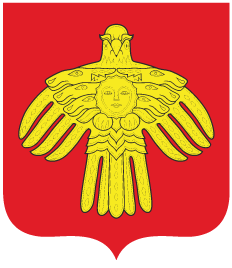 Премии Правительства Республики Коми в области научных исследований
Постановление Правительства Республики Коми: https://docs.cntd.ru/document/473204813

Пять ежегодных премий:
 3 премии в размере 60 тысяч рублей каждая, на соискание которых выдвигаются научные работники научных организаций, организаций ВО.
 1 премия в размере 40 тысяч рублей, на соискание которой выдвигаются работники, не достигшие возраста 35 лет на момент подачи документов, а также аспиранты, не достигшие возраста 35 лет, обучающиеся по очной форме обучения.
 1 премия в размере 30 тысяч рублей, на соискание которой выдвигаются студенты, не достигшие возраста 35 лет на момент подачи документов, обучающиеся по очной форме обучения.
Кандидатами на соискание премии могут быть как отдельные авторы, так и коллектив авторов, но не более пяти человек. Кандидаты на соискание премии выдвигаются коллегиальными органами организаций.
Ежегодное присуждение премий приурочивается ко Дню Конституции Российской Федерации - 12 декабря.
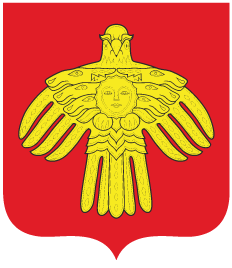 Премии Правительства Республики Коми в области научных исследований
Организации, выдвинувшие кандидатов на соискание премий, представляют оператору не позднее 1 августа текущего года следующие материалы и документы на кандидатов на соискание премий:
1) ходатайство организации о выдвижении кандидата на соискание премии, содержащее сведения о кандидате на соискание премии (фамилия, имя, отчество, дата рождения), занимаемой должности, ученой степени (ученом звании), дате ее присуждения (присвоения) и общую оценку его научных заслуг, с материалами, свидетельствующими о предварительном обсуждении кандидата на соискание премии;
2) заявление кандидата на соискание премии с указанием вида премии и названия научной работы, выдвигаемой на соискание премии;
3) копию трудовой книжки;
4) научную работу или серию работ (или их копии), выдвигаемых на соискание, опубликованных в специальной или научной литературе, до срока выдвижения кандидата на соискание, сведения об источниках публикации работы;
5) краткую аннотацию работы с обоснованием ее актуальности или научной новизны, практической значимости;
6) список опубликованных научных работ кандидата на соискание премии, авторских свидетельств и патентов по научным работам, подписанный ученым секретарем выдвигающей организации и заверенный печатью.
Медали РАН с премиями для молодых ученых
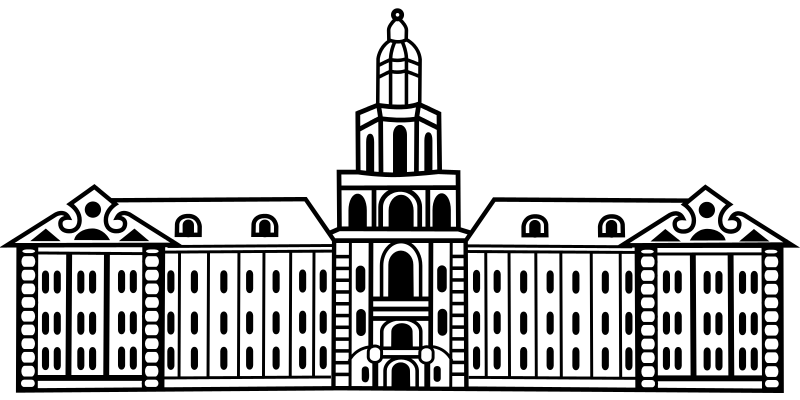 Сайт: https://young-sci-medal.ras.ru/
РАН ежегодно присуждает за лучшие научные работы 21 медаль с премиями в размере 50 тыс. рублей каждая молодым ученым и 21 медаль с премиями в размере 25 тыс. рублей каждая студентам (всем победителям также вручается диплом лауреата и нагрудный значок).
На конкурс принимаются научные работы, выполненные отдельными молодыми учеными или студентами (моложе 36 лет на 31 декабря), а также их коллективами (не более 3 человек) самостоятельно или в соавторстве со старшими коллегами (старшие коллеги в конкурсе не участвуют).
Выдвигает организация (требуется представление-отзыв на работу).
На соискание медалей РАН с премиями для молодых ученых России (далее – молодых ученых) выдвигаются научные работы (циклы работ), вносящие вклад в развитие научных знаний, отличающиеся оригинальностью в постановке и решении научных задач.
Научные работы принимаются к рассмотрению после их опубликования, в том числе в соавторстве со старшими коллегами.
Набор документов должен быть направлен в РАН не позднее 25 декабря 2021 г. (при отправке почтой учитывается дата по почтовому штемпелю об отправке).
Премия имени академика РАН А.И. Татаркина
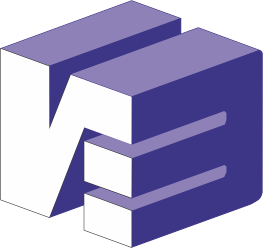 Конкурс проводит Институт экономики УрО РАН.
Премия присуждается в следующих номинациях:
За лучшую работу в области политэкономии;
За лучшую работу в области исследований территориальных социально-экономических систем;
За лучшую работу в области политэкономии для молодых ученых (не старше 35 лет);
За лучшую работу в области исследований территориальных социально-экономических систем для молодых ученых (не старше 35 лет).
Каждая премия составляет 50 тыс. рублей.
Конкурс, приуроченный к дню рождения выдающегося ученого-экономиста Александра Татаркина, будет длиться до 10 февраля 2022 года. Представить к участию можно как одну, так и серию работ единой тематики.
Конкурсанты должны будут изучить научные труды академика и использовать его идеи в своих работах. Победители получат диплом имени академика РАН А.И. Татаркина, а также денежную премию. Участвовать в конкурсе могут ученые из России и стран СНГ. 
Подробнее: https://uiec.ru/премия-имени-академика-ран-а-и-татарки/
Стипендии для студентов
Сайт: https://ined.ru/p175
Организатор конкурса: Министерство науки и высшего образования
Участники: студенты и аспиранты, имеющие хорошие и отличные оценки (не менее 50% - отлично), успехи в исследовательской деятельности, олимпиадах
Сроки подачи заявок: с 3 марта до 16 мая
Результаты: до 31 августа
Другие премии и стипендии
Премия Президента Российской Федерации в области науки и инноваций для молодых ученых и Государственная премия Российской Федерации в области науки и технологий: https://grant.rscf.ru/awards/

Премия Правительства Российской Федерации в области науки и техники для исследователей и молодых ученых: https://minobrnauki.gov.ru/press-center/news/?ELEMENT_ID=42542&lang=ru

Стипендии им. Ж.И. Алфёрова для молодых ученых в области физики и нанотехнологий: https://grants.extech.ru/

Конкурс Вологодского научного центра научных работ молодежи по вопросам социально-экономического развития территорий: http://www.vscc.ac.ru/activity/view?id=6937

Всероссийский конкурс научных работ молодежи  «Экономический рост России» Вольного экономического общества России: https://veorus.ru/деятельность/всероссийский-конкурс-научных-работ-молодежи/

Всероссийская премия «За верность науке» за выдающиеся достижения в области научной коммуникации, популяризации науки и поддержки престижа деятельности ученых и инженеров в Российской Федерации: https://minobrnauki.gov.ru/press-center/zavernostnauke/
Часть 4Советы
Несколько советов
Спасибо за внимание!
Презентация будет размещена на сайте ИСЭ и ЭПС ФИЦ Коми НЦ УрО РАН в разделе Совета молодых ученых (http://www.iespn.komisc.ru/sovet). Предложения по дополнению презентации можно присылать по адресу: av.smirnov.ru@gmail.com